«Буквы е,ё,ю,я после букв гласных.»
1 класс
Гармония
Учитель начальных классов
МБОУ СОШ №14 г.Балей
Забайкальский край
Чередниченко Валентина Ивановна
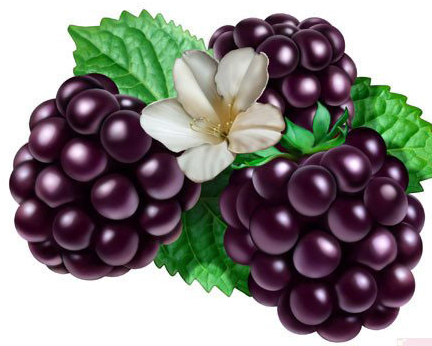 В этом месте очень колко
Всё, что в руки ни возьмёшь.
Нам ладони колет ёлка,
Ежевика, ёрш и ёж.
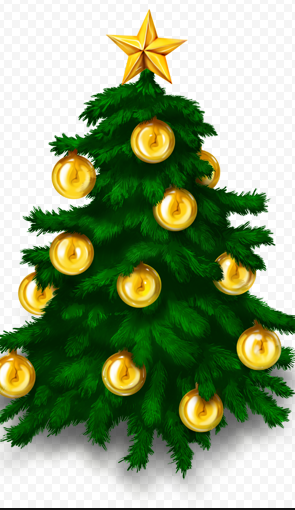 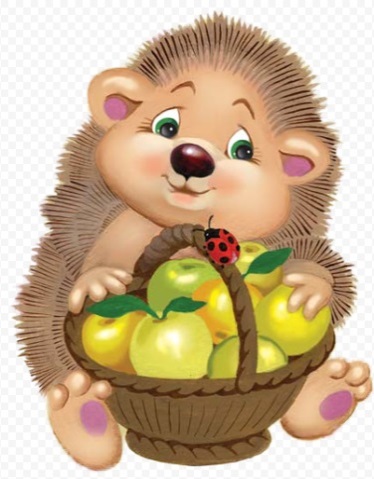 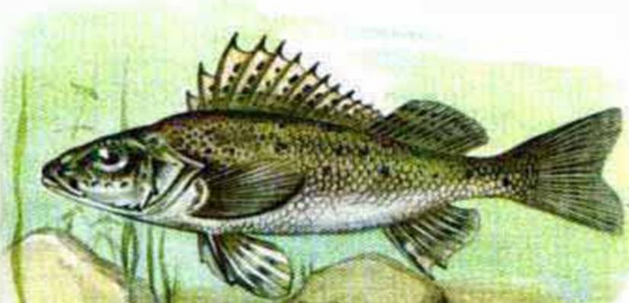 Железная сестрица
        Зубаста и остра.
        Её и клён боится,
         И тополь, и сосна…
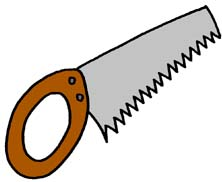 ё
е
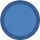 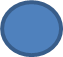 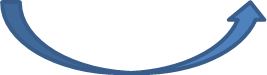 йо
йэ
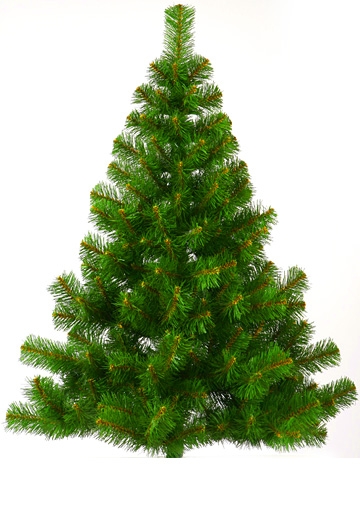 Е
Ель
       Й      Э
                   Е  -   ЙЭ
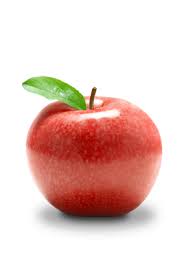 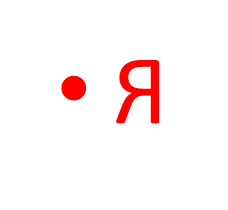 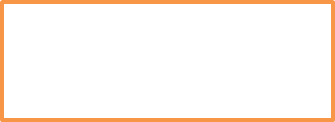 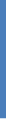 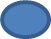 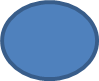 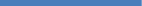 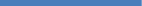 Й      А
Яблоко 
Я -  ЙА
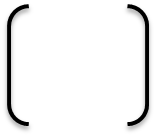 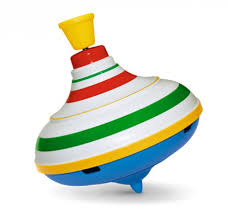 Юла                    
Ю -    ЙУ
Ю
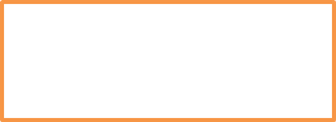 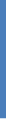 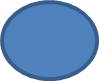 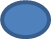 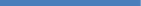 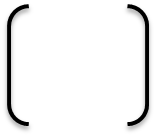 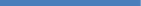 Й      У
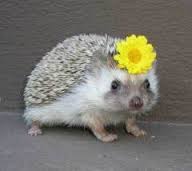 Ёжик
Ё  - ЙО
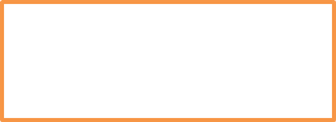 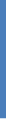 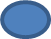 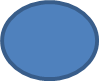 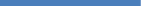 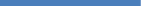 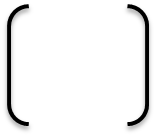 Й       О
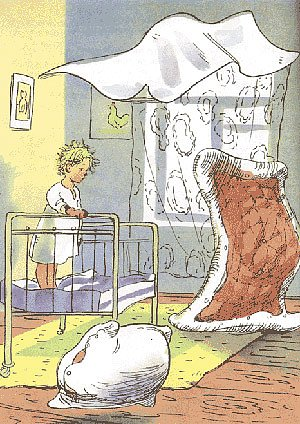 Одеяло убежало,
Улетела простыня…..

одеяло
йа
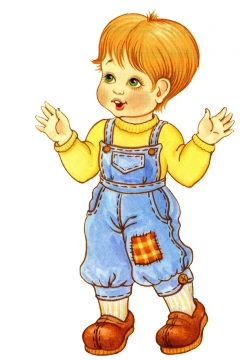 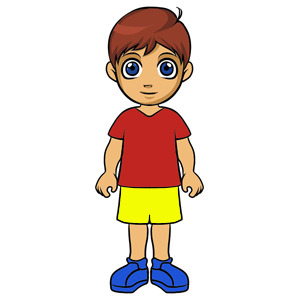 Твоя    моя
Твоё    моё
Твою    мою
Что делаю?
Что делают?
Что делаем?
Мы
Я
Они
Яша
Юра
Какая?
Какое?
Какие?
солнышко яркое
погода ясная
цветы яркие
Огурцы      играют в прятки
Малыши     растут на грядке
Раки            в цирк бегут  ватагой
Дети           дремлют  под  корягой
Волки        плавают  по дну
Щуки         воют  на  луну
Дерево успеха
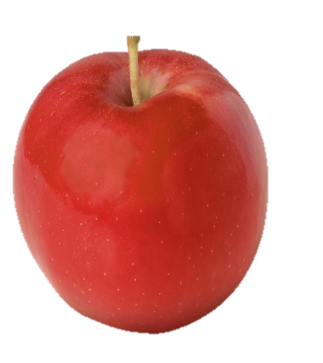 Урок был  полезным, интересным
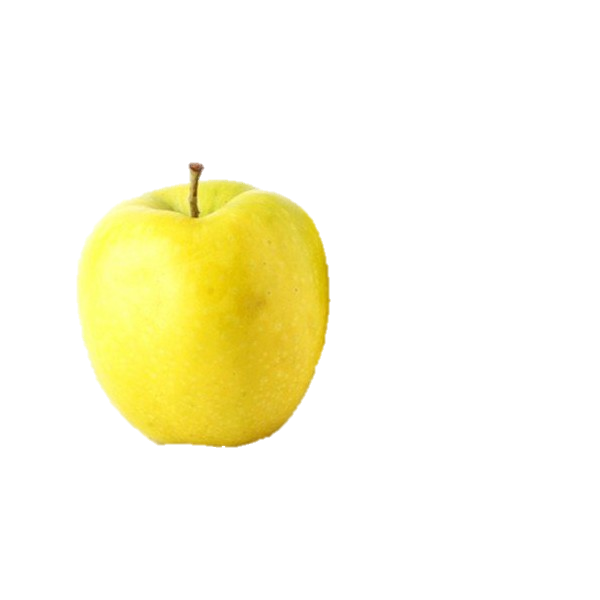 Ничего нового я для себя не узнал
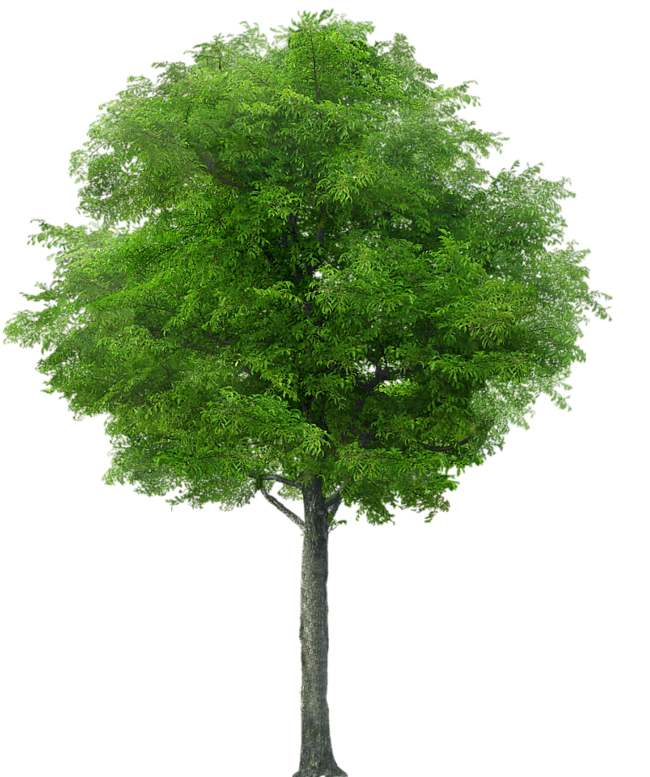 Источники изображений:
 
http://img1.liveinternet.ru/images/attach/c/7/96/916/96916131_5111852_Kopiya_84172647__.png - дети
http://photo-designs.ru/uploads/posts/2013-05/1369326094_dlya-kliparta.jpg - цветочные бордюры
https://yandex.ru/images/search?text=картинки%20ёжика%20для%20детей&stype=image&lr=68&noreask=1&source=wiz
Картинка  - ёжик, ёлка
https://yandex.ru/images/search?text=картинки%20яблоко%20для%20детей&img_url=http%3A%2F%2Fhovrashok.com.ua%2Fimages%2FJan%2F08%2Fe5a8cb48717a62a5b9a0dbb403066d39%2Fmini_1.jpg&pos=2&rpt=simage&_=1454715906117
 – картинка яблоко, ежевика
https://yandex.ru/images/search?text 
– картинка юла и пила